Daily Opener
Gilded Age Politics: Scandalous or Respectable? 

List and explain three examples from the reading to back up your answer.
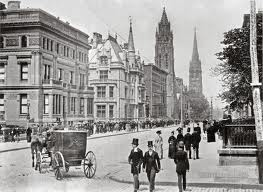 America Moves to the City
Mass Migration
By 1900, 4 in 10 Americans lived in cities

US had 3 cities with over 1 million people (NYC 3.5 million)
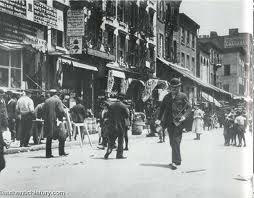 Cities Reach Skyward
Skyscrapers became possible due to steel and the electric elevator
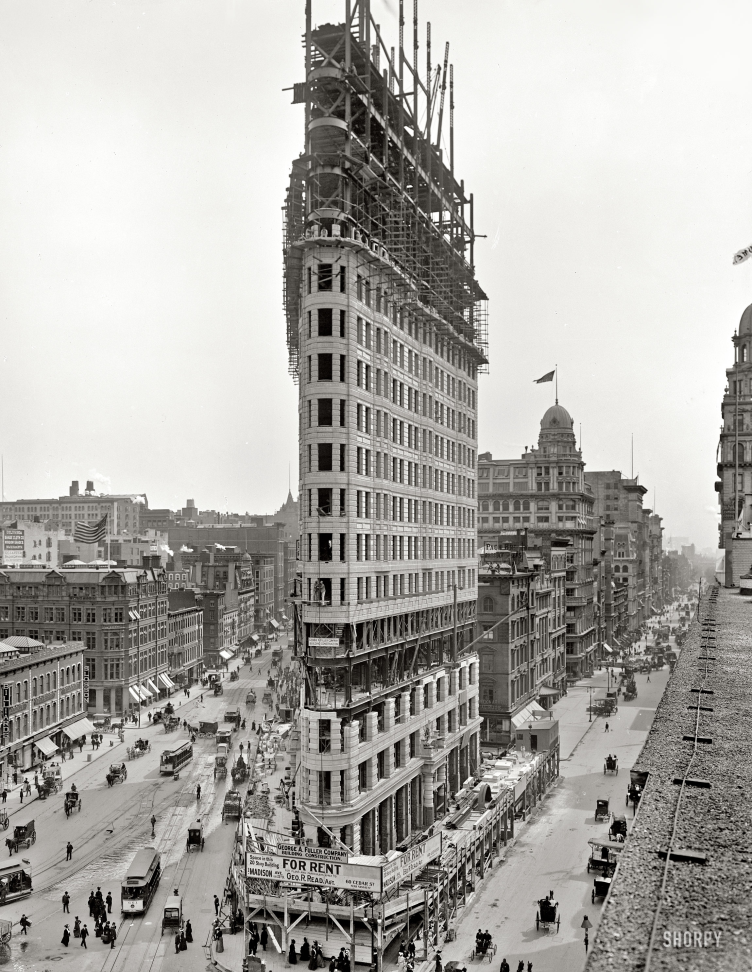 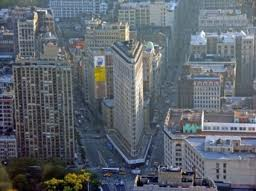 Mass Transit
Electric trolleys  and subways brought workers from suburbs to cities
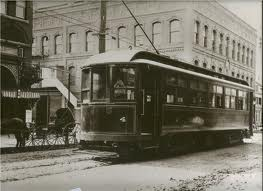 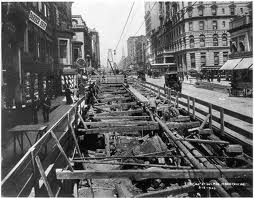 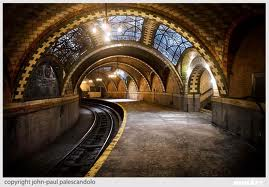 Department Stores
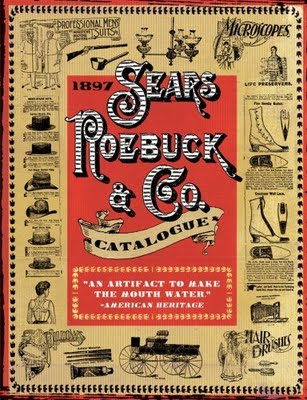 Macy’s (NYC) & Marshall Fields (Chicago)

Mail order catalogs (Sears & Roebucks)
City Living Side Effects
Most buildings had no indoor plumbing

No trash pick-up service

No water treatment facility
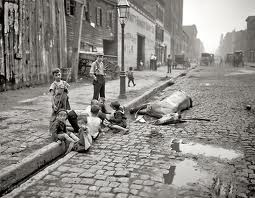 Tenement Housing
Several poor families would be crammed onto each floor

Harbored insects and disease
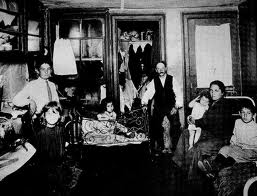 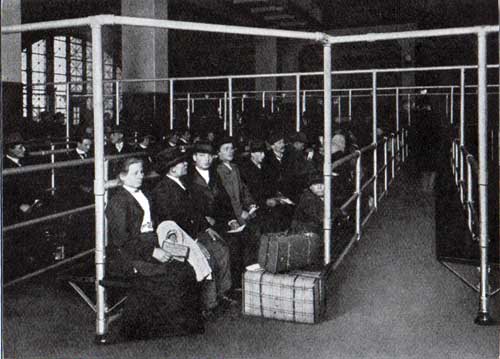 Immigration
Europeans
Between 1870-1920, 20 million people came from Europe

Most came from southern and eastern Europe to find land and jobs in US
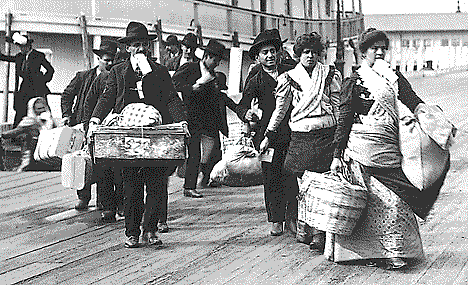 Journey to America
Most immigrants came by steamship

Traveled in crowded cabins, shared beds, toilets, and suffered from disease
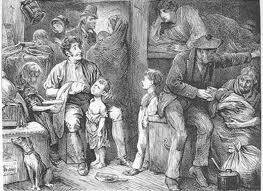 Ellis Island
Immigrant processing station for Eastern US

Pass a medical exam and legal requirements 

1892-1924, 17 million people passed through Ellis Island

http://www.history.com/topics/ellis-island/videos
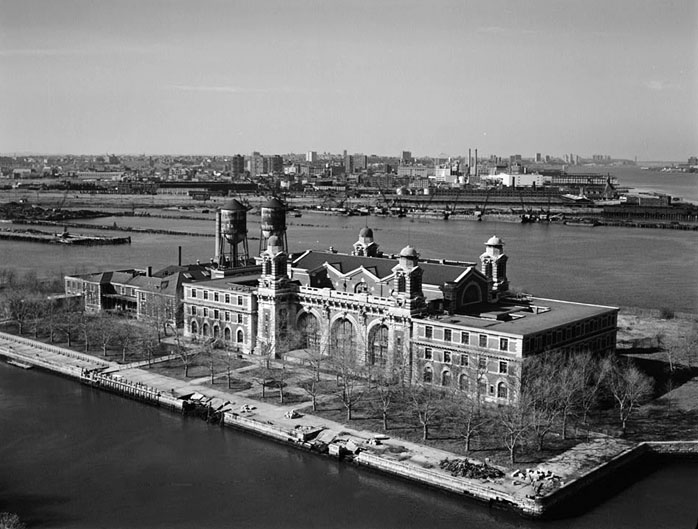 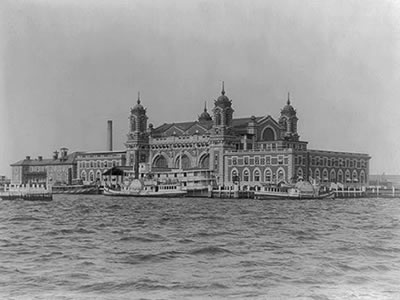 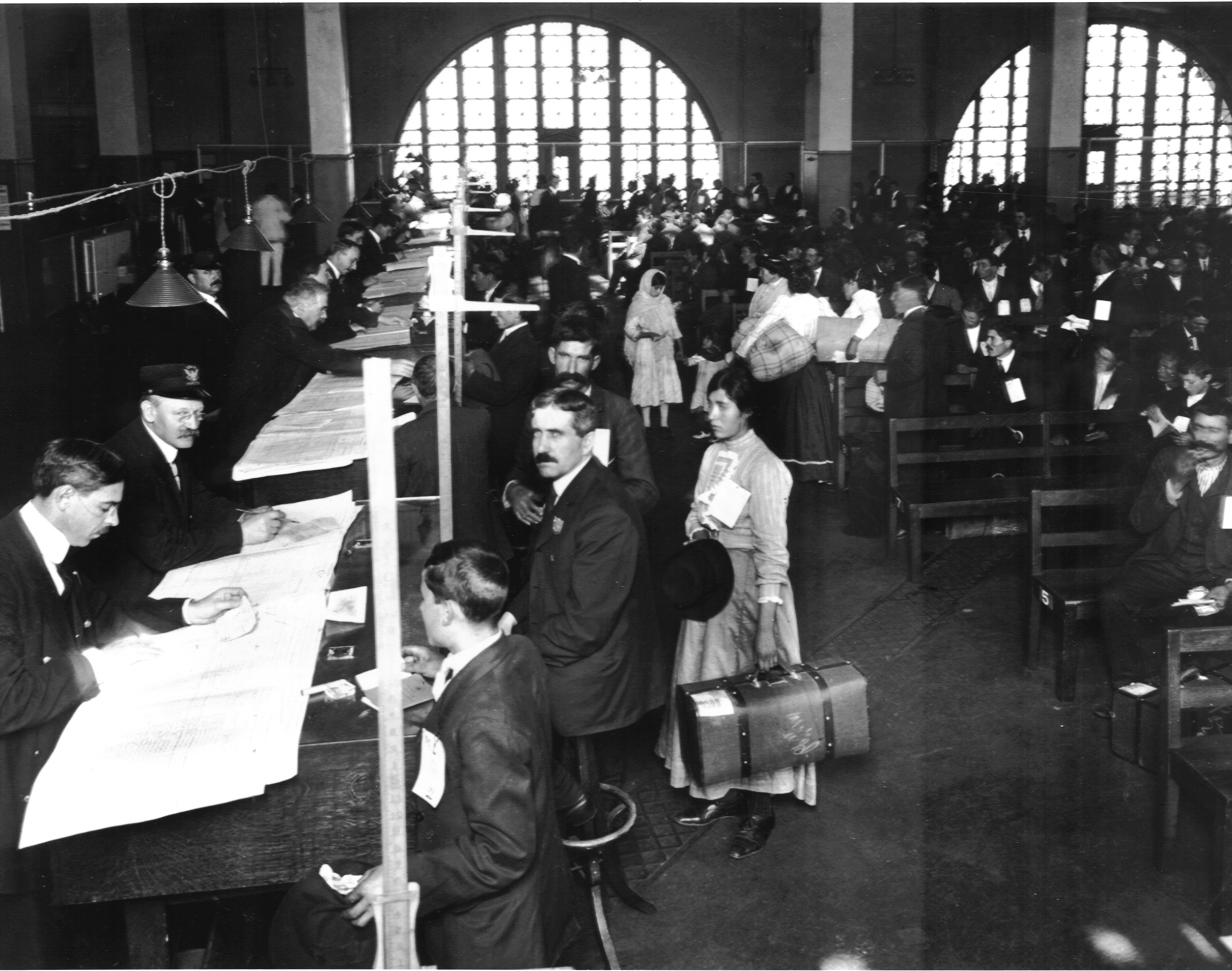 Angel Island
Immigrants suffered harsh questioning and long detention in filthy buildings

Located in San Francisco Bay, CA
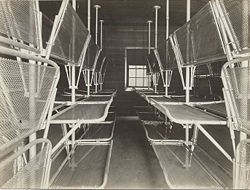 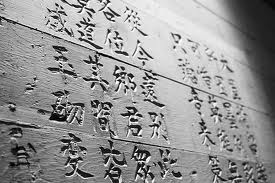 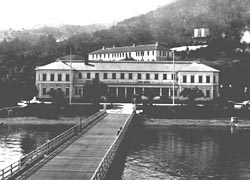 Immigrant Hardships
Find a place to work and live

Sought out people with same language and culture
Created Ethnic clusters
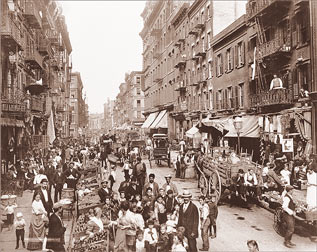 Immigration
Old Immigrants
New Immigrants
From Northern and Western Europe	
Many were:
Protestant 
knew English 
Skilled laborers 
& therefore treated better than the new immigrant
From Eastern and Southern Europe
Many were:
Catholic
Did not know English
Unskilled laborers
Treated the worst
Chinese Exclusion Act
Gentleman's Agreement
a United States federal law signed by President Chester A. Arthur on May 6, 1882. 
It was one of the most significant restrictions on free immigration in US history, prohibiting all immigration of Chinese laborers.
an informal agreement between America and Japan, enacted via unilateral action by President Roosevelt.
 Japan would limit emigration to the US if the US (mainly in CA) would stop segregating Japanese students.
Nativism
Native-born Americans formed anti-immigrant groups

Only opposed Italian, Greek, Jewish, Polish, and Asian immigrants
Nativism
Work was scarce out west after railroads went bankrupt

1882 Congress passed Chinese Exclusion Act, which restricted immigration until 1943
Immigrants and the Political Machine
Machines helped with jobs, housing, and citizenship in exchange for votes
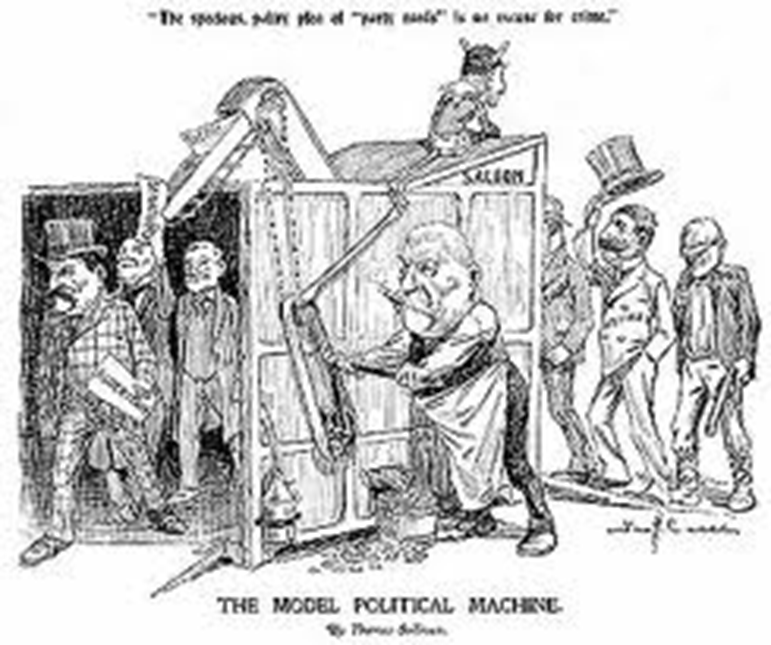 Hypocrisy
1886 the Statue of Liberty was assembled in NYC harbor

“Give me your tired, your poor
      Your huddled masses yearning to breathe free
      The wretched refuse of your teeming shore”
Reforming Society
Jacob Riis